PLANIFICACIÓN  CLASES VIRTUALESSEMANA N°21FECHA : 18/08/2020
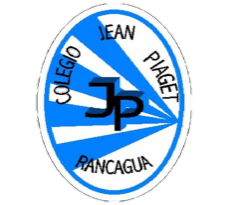 Colegio Jean Piaget
Mi escuela, un lugar para aprender y crecer en un ambiente saludable
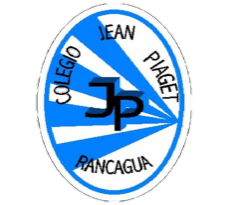 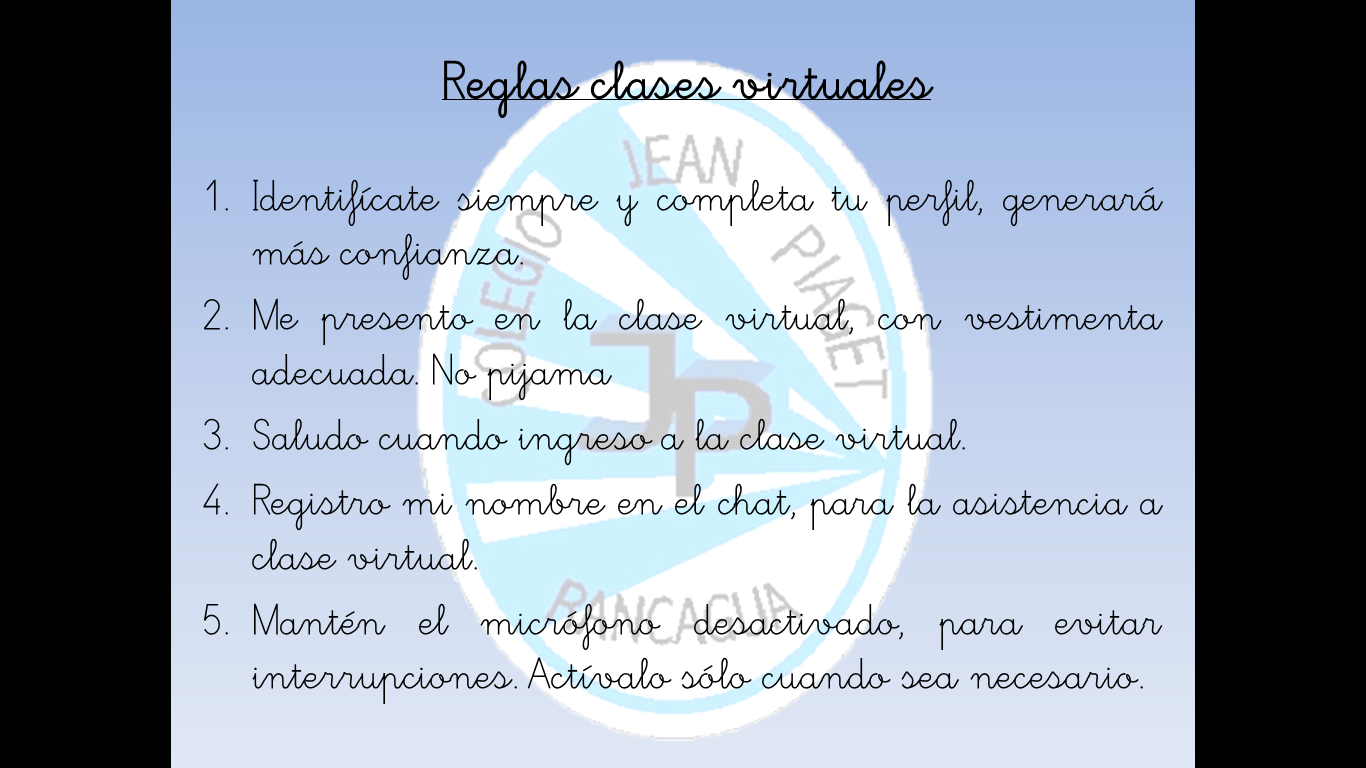 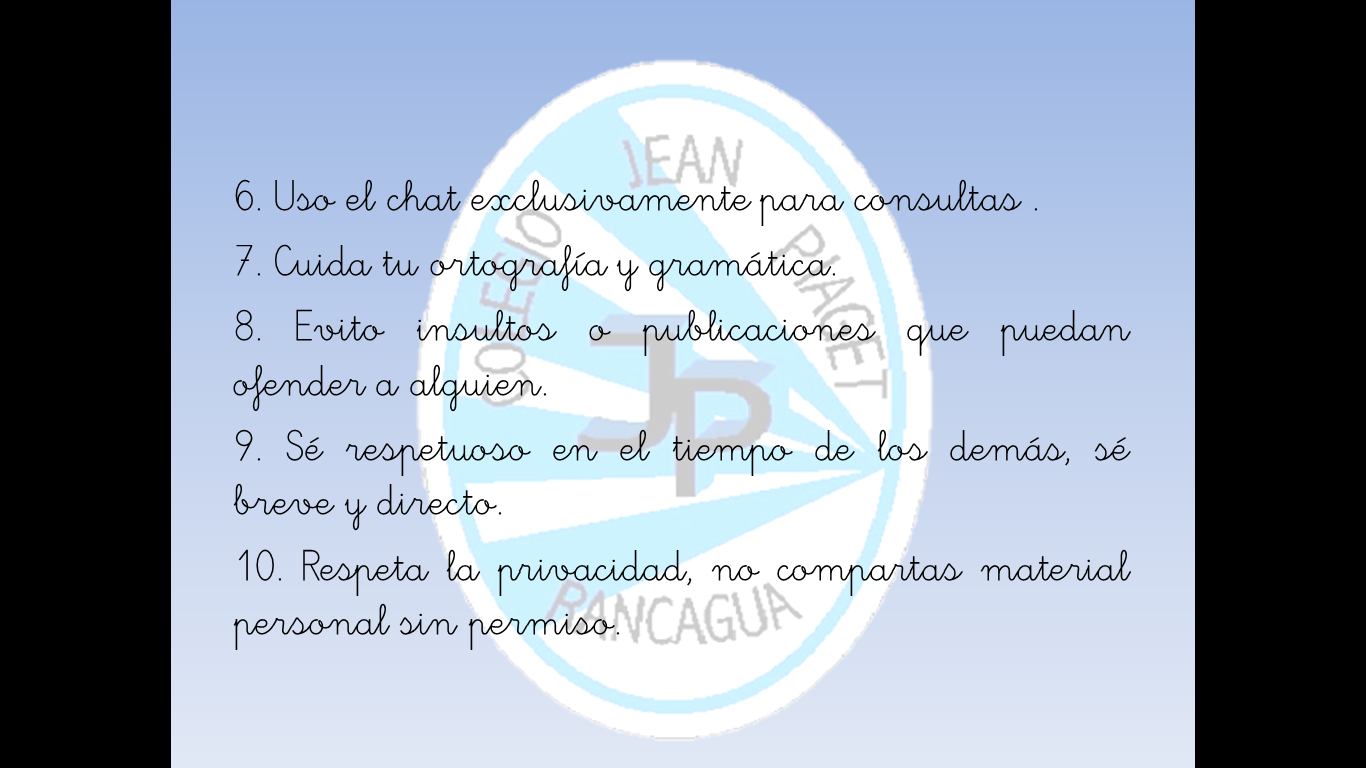 Importante:
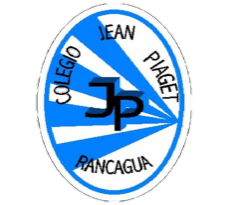 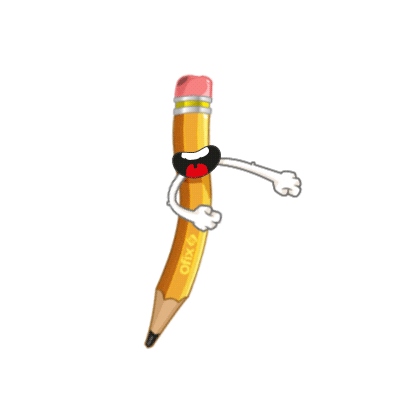 Cuándo esté la animación de un lápiz, significa que debes escribir en tu cuaderno
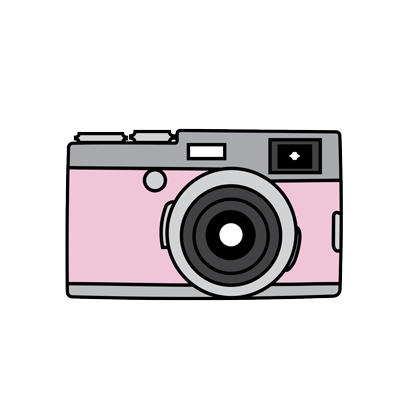 Cuándo esté esta animación de una cámara fotográfica, significa que debes mandar reporte sólo de esa actividad (una foto de la actividad)
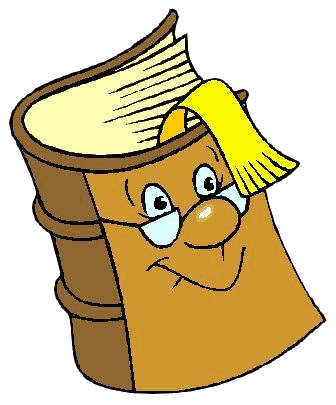 Cuándo esté esta animación de un libro, significa que debes trabajar en tu libro de matemática.
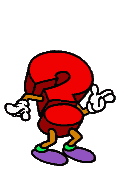 Cuándo esté esta animación de un signo de pregunta, significa que debes pensar y analizar, sin escribir en tu cuaderno. Responder de forma oral.
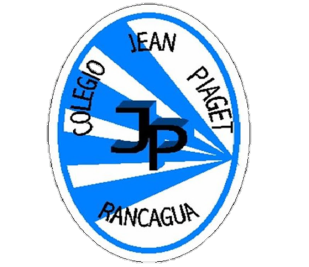 InicioActivación Conocimientos Previos
1.-¿Recuerdas que son las habilidades motrices básicas hemos trabajo?
2.-¿Cuántas habilidades motrices hemos trabajo?
3.-¿Para que nos sirven nuestras habilidades motrices?
4.-¿Recuerdan cuáles son las capacidades físicas básicas?
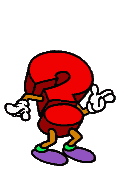 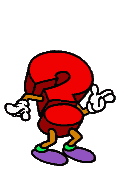 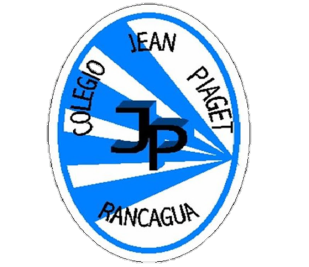 Motivación
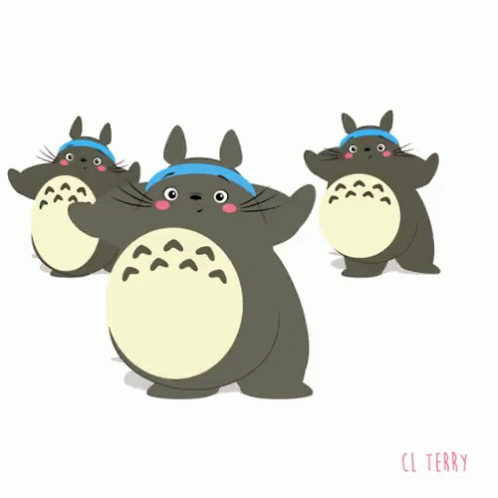 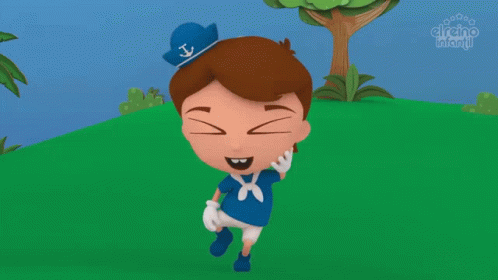 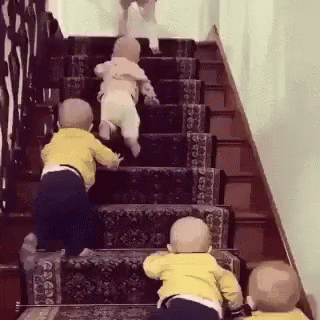 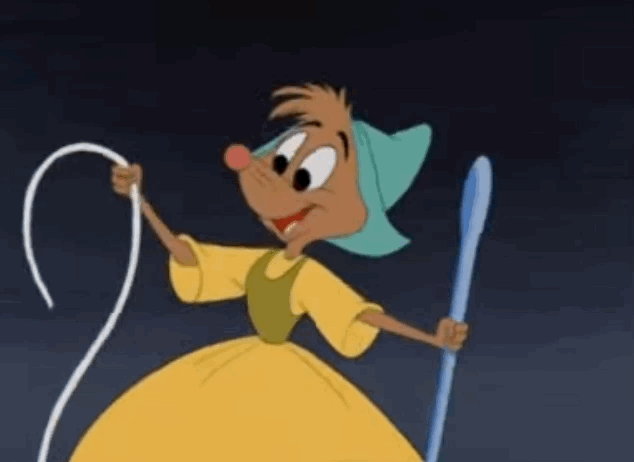 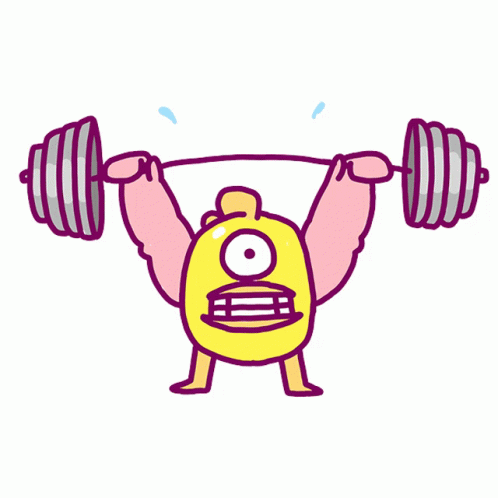 Habilidades Motrices Básicas
Capacidades Físicas Básicas
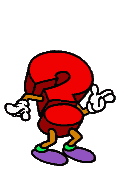 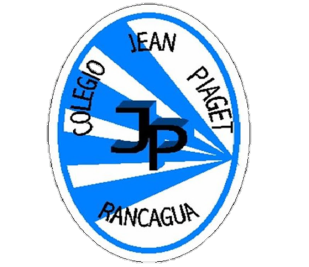 Desarrollo de la clase
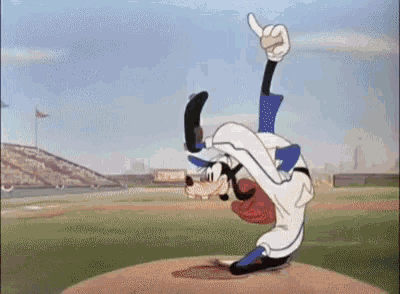 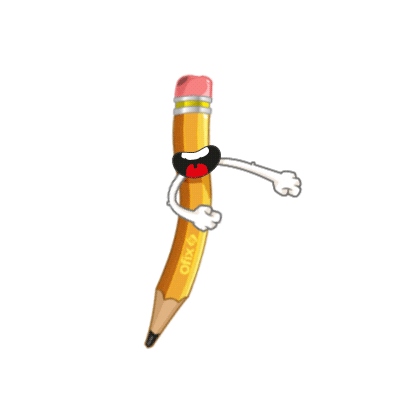 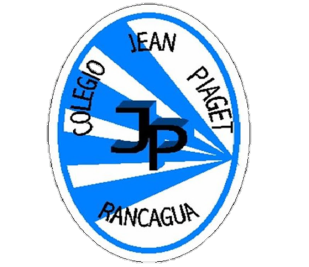 Desarrollo de la clase
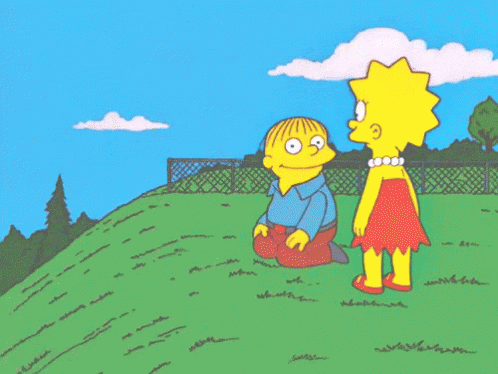 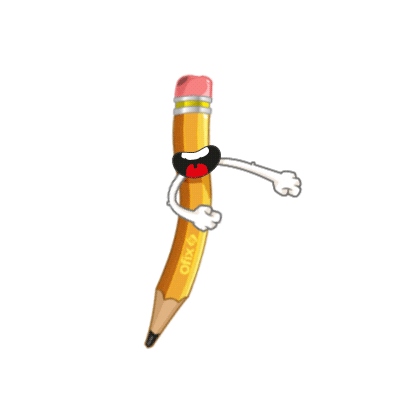 Desarrollo de la clase
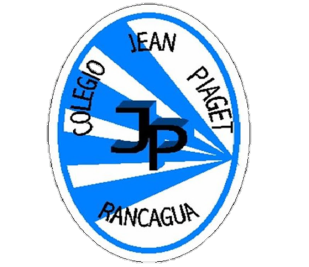 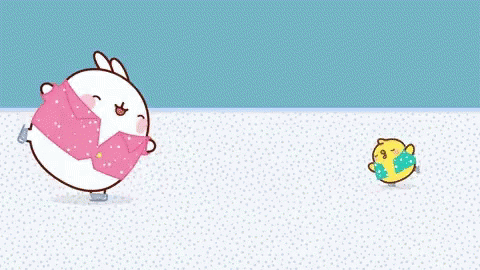 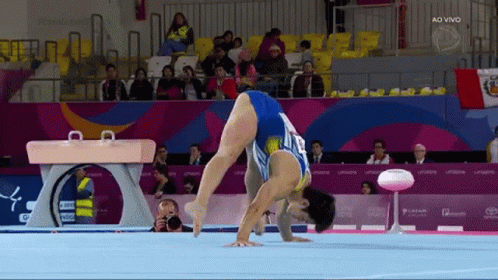 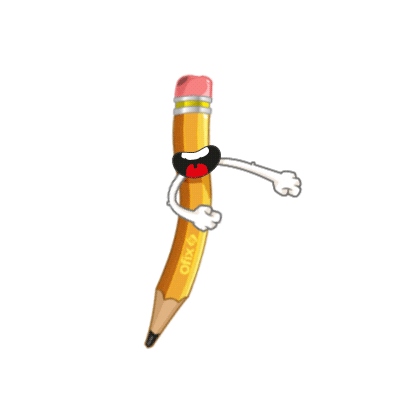 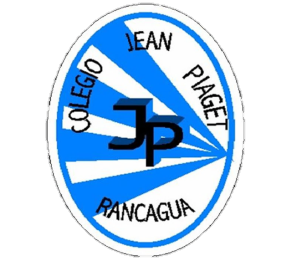 TICKET DE SALIDA
ASIGNATURA
SEMANA 19
CIERRE
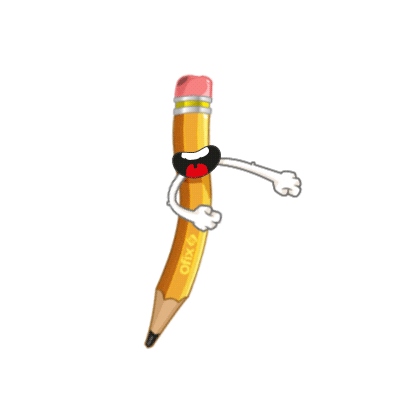 1) ¿De que manera te puede ayudar a tu vida diaria los ejercicios de locomoción y manipulación realizados en clases?

2) ¿Crees tú que lograste un control de las habilidades motrices básicas trabajadas de Estabilidad? ¿Por qué?

3)¿Menciona un deportes por cada habilidad motriz trabajada en clase?
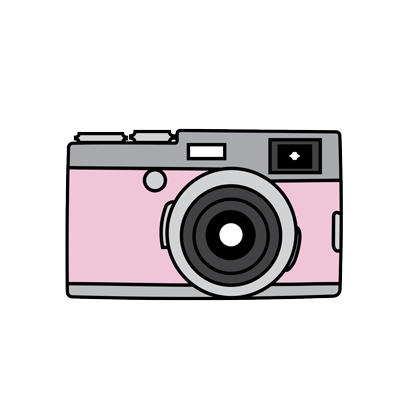 Enviar fotografía de este ticket de salida al: 
Correo: marcos.lucero@colegio-jeanpiaget.cl
Celular:+56964515300